Shibata TI
16 de Novembro de 2011
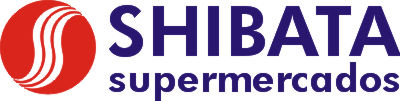 http://www.shibata.com.br
Grupo Shibata
Shibata TI
Shibata TI
Shibata TI
Shibata Planejamento
Histórico da infraestrutura Shibata